Programa de Pos-graduaçao em Imunologia ICB/USP
Disciplina  – Reconhecimento
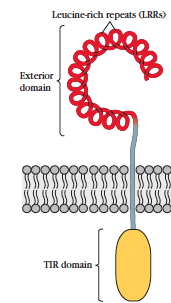 Aula 2
Alessandra Pontillo

Lab. Imunogenetica/Dep.Imunologia/ICB/USP
Receptores semelhantes a lectina tipo C (CLRs)
Manose
Glu-Pro-Asn (EPN)
C-type lectin domain (CTLD)
Galactose
Gln-Pro-Asp (QPD)
CD205
MRC1, CD206; MRC1L1; CLEC13D; CLEC13DL
CLEC7A, CLECSF12, BGR, CANDF4
CLEC4N, CLEC6A, CLECSF10, Nkcl
CLEC4E, CLECSF9
CD209, CDSIGN, CLEC4L
CLEC9A
NKG2D
MAS… CLRs não ligam apenas Man e Gal containing molecules, mas outros carboidratos e tbm proteínas, lipídios e moléculas inorgânicas
modified from Invivogen
CLRs
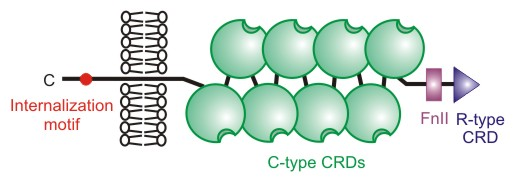 PAMPs
ITAM
DAMPs
ITAM bearing FcR adaptor molecules
Cytosolic domain
ITIM
C-type lectin domain (CTLD)
Manose
Glu-Pro-Asn (EPN)
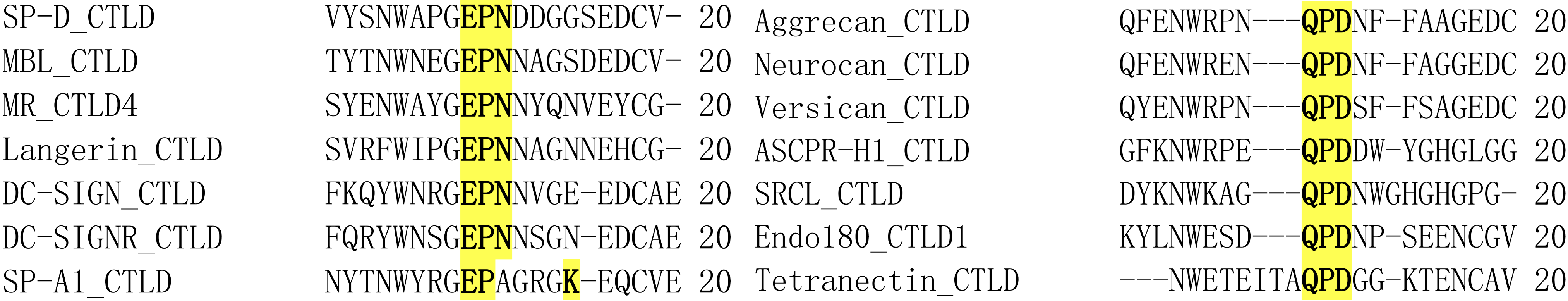 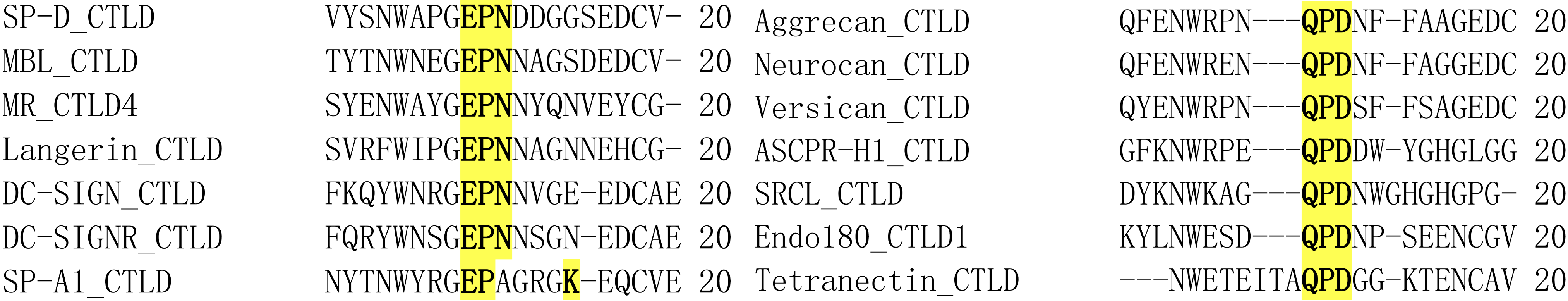 Galactose
Gln-Pro-Asp (QPD)
expressos em celulas mieloides (Mø, DC) mas tbm em linfócitos e NK
a-mannan, glicoproteins
Mtb, C albicans, S massoni
High mannose
SlpA
HIV, Measles
Mtb
a-mannose, glicolipids
Mtb, C albicans
ß-glucan
L infantum, Mtb
High mannose
Omega-1 
ManLam
F-actin
TDM
Mtb
??
HIV
??
PLA
Y.pestis
MICA/B
ULBP1-6
NKG2D
PKC
Dap10
PI3K
AKT
PKC
ativaçao
inibiçao
ativaçao
Modified from Hoving, Wilson,& Brown 2018
CLRs in antimicrobial immunity
Phagocytes, DC
ativaçao
lipid mediators
phagocyosis
inflammasome
NF-kB
In NK : induce cytotoxicity and cytokines production
In B lymphcytes: induce cytokine production, inflammasome
Brown et al.Nature Reviews | Immunology 2018
Receptores de fagocitose
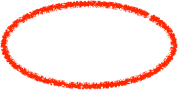 Reconhecimento direto
Receptores de carboidrados (CLRs)

Receptores de varredura (Scavanger)
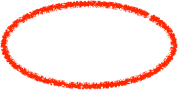 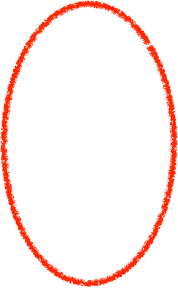 Janaway 8th ed
Receptores “Scavanger”
Canton et al. (2013)
Receptores “Scavanger”
Diacilglicerol (DAG)
Parede celular
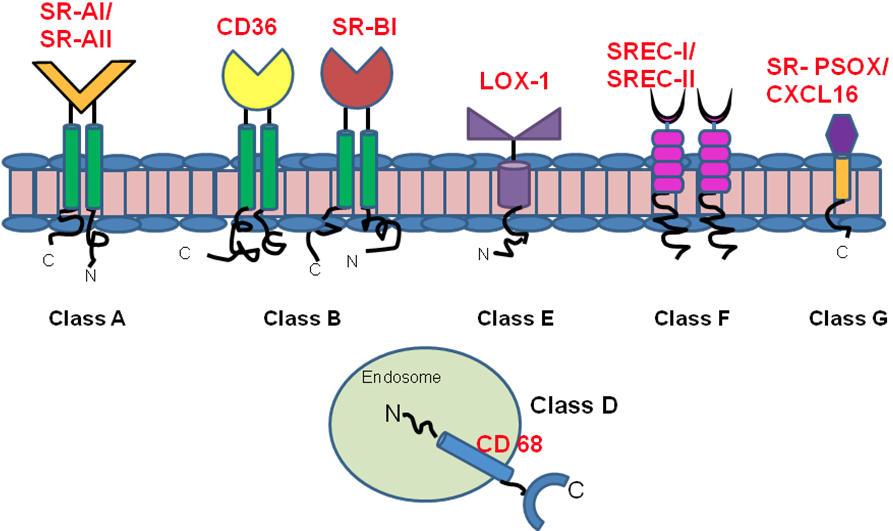 PAMPs: LPS, acido lipoteicoico, acidos nucleicos, ß-glucanas e proteinas.

DAMPs: LDL, HDL
Canton et al. (2013)
Receptores “Scavanger”
Os Rec Scavanger interagem com diferentes ligantes dependendo da célula e do contexto e esta interação determina a via de sinalização intracelular
Canton et al. (2013)
Receptores “Scavanger”
CD36 com TLR2/6 na presencia de bacteria em M1 Mø
aumento de expressão de CD36 e SR-A1 em M2 Mø
Canton et al. (2013)
Receptores “Scavanger”
CD36 com TLR4/6 na presencia de ß-A em M1 Mø
aumento de expressão de CD36 e SR-A1 em M2 Mø
Canton et al. (2013)
Canton et al. (2013)
Receptores de fagocitose
Reconhecimento direto
Receptores de carboidrados (CLRs)
Receptores de varredura (Scavanger)
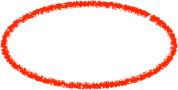 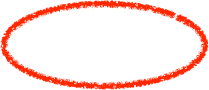 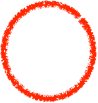 Janaway 8th ed
quimiotatico
Fagocitose
A bacteria é reconhecida e “presa” pelos pseudopodia
Formil-peptideos
BACTERIA
PAMPs
opsoninas
reconhecimento
A bacteria é ingerida (FAGOSOMA)
O fagosoma se fonde com os lissosomos (em PMN, tbm com granulos)
1
digestão/KILLING
 no FAGOLISSOSOMA
2
Produtos da digestão são liberados por exocitose ou “apresentados”
3
4
5
Fagocitose & Killing
Fagolisossoma: 
killing/digestao
Agentes anti-microbianos
Proteinas e peptideos antimicrobianos
pH acido 
Enzimas idroliticos ativados a pH acido (lisozima, protease)
ROS produzidos via NADPH-oxidase 
ROS+NO (produzido via iNOS)RNS
Fagocitose “fisiologica”
Silence please
Celulas mortas (necrose, apoptose)
Debris celulares
Emacias velhas (figado/Kupffer c.; baço/Mø)
Complexos Ag/AC
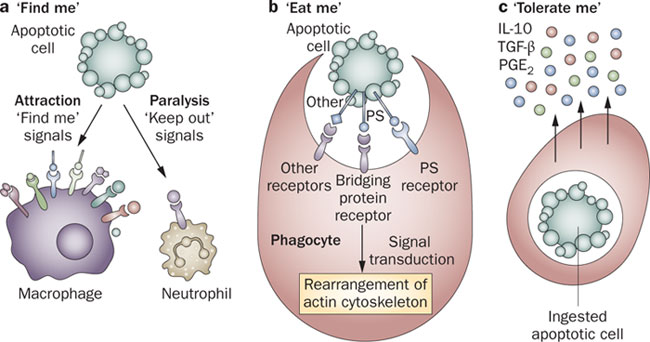 Fagocitose
Reconhecimento direto do patogeno
Help!!!!
Reconhecimento indireto (das OPSONINAS)
PRMs
ACs
Produção de mediadores
Recrutar e ativar leucocitos
Inflamaçao
PRRs
Associados a 
membranas
Receptores de carboidratos (CLRs)
Receptores Scavenger
TLRs
Sinalização intracelular
Fagocitose, endocitose
 (Cytotoxicity in NK)
Receptores de fagocitose non PRRs
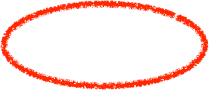 Reconhecimento direto
Receptores de carboidrados (CLRs)
Receptores de varredura (Scavanger)
Reconhecimento indireto (opsoninas)
Receptores do complemento (CR)
Receptor dos anticorpos (FcR)
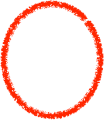 Janaway 8th ed
Reconhecimento indireto
Receptores para complemento (CR)
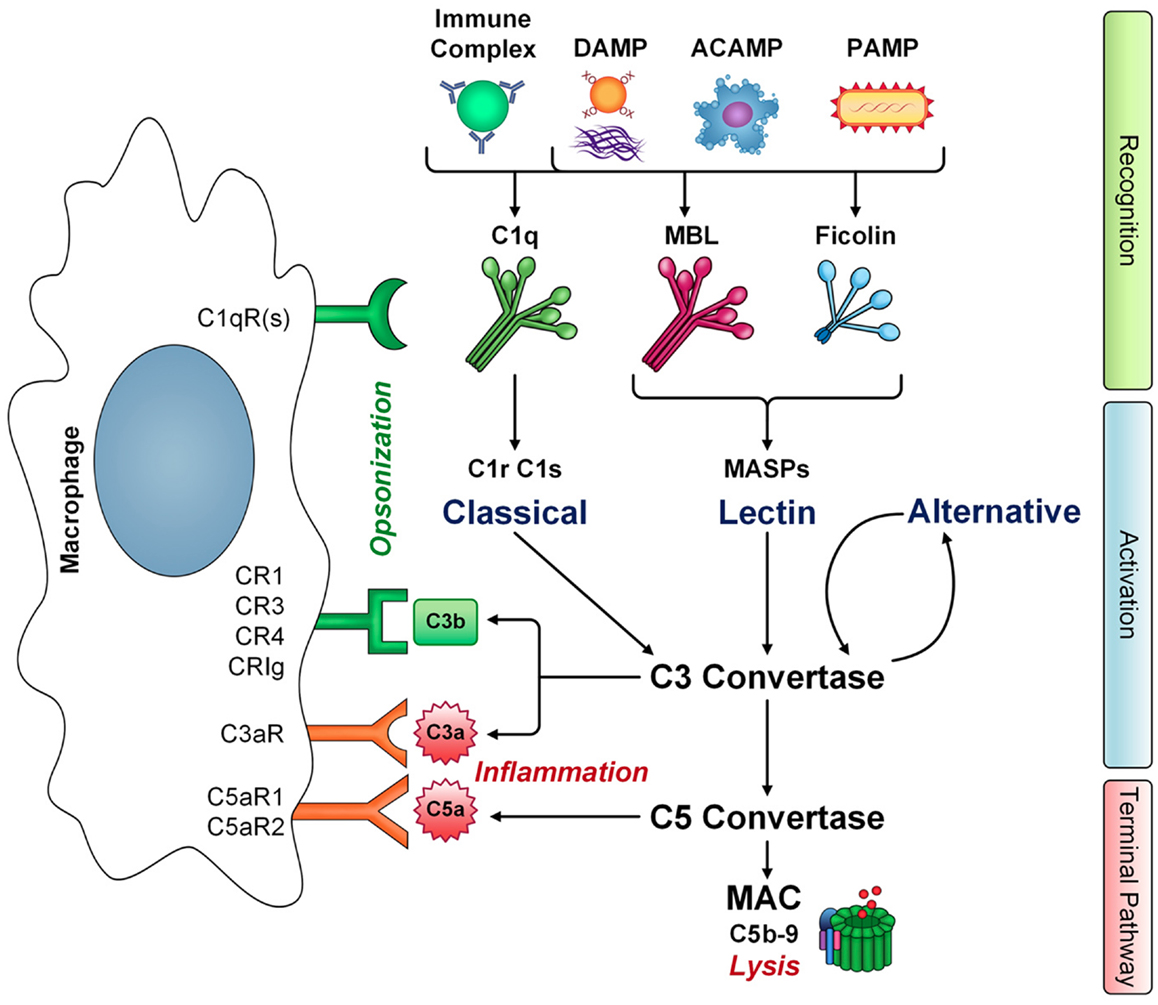 Fagocitose
Desgranulaçao 
Pro-inflamaçao
CRs
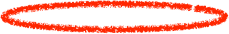 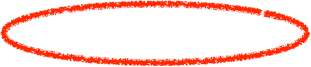 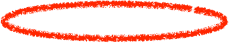 CR3 & Phagocytosis
Smadar Hadas et al,  2012
Anaphylatoxins & inflammation
Reconhecimento indireto
Receptores para Fc dos AC (FcR)
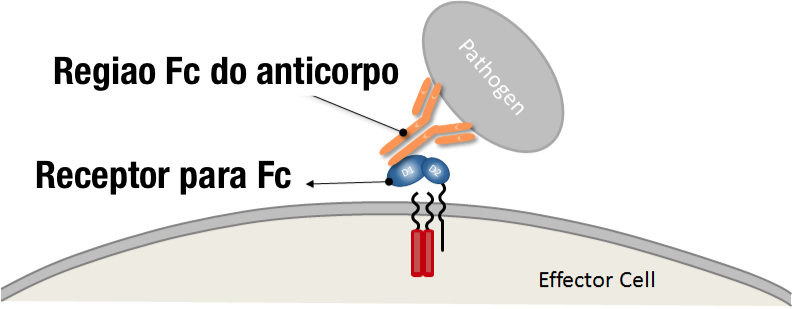 IgM, IgG, IgA, IgE
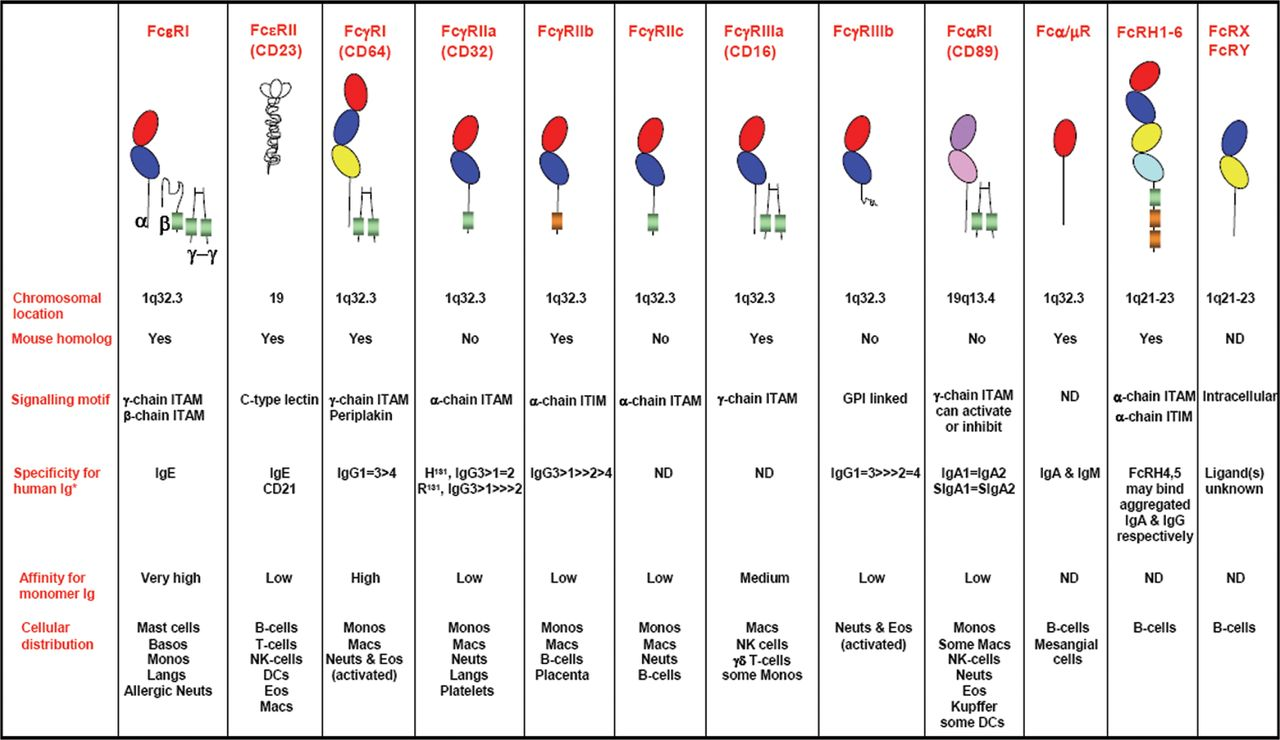 FcRs
na superficie de muitos leucocitos 
induzem 
Fagocitose da célula opsonizada pelos AC e potenciamento do Killing
Desgranulaçao de eosinofilos e mastocitos 
ADCC
ativaçao
inibiçao
ativaçao
ativaçao
ativaçao
FcRs
FcRs & Functions
phagocyosis
degranulation
ADCC
Membrane-associated PRRs & non-PRRs
Associados a 
membranas
non-PRRs
CRs, FcRs, opsonin R
PRRs
Receptores de carboidratos (CLRs)
Receptores Scavenger
TLRs
Fagocitose, Endocitose, 
Desgranulação
ADCC
Sinalização intracelular
Fagocitose, endocitose
 (Cytotoxicity in NK)
Cytosolic PRRs
Citoplasmaticos
RECEPTORES DE SINALIZACAO
 
NACHT and LRRs containing receptors (NLRs)
PYD and HIN containing receptors (PYHIN)
RIG-like receptors (RLRs)
morte (da célula infectada)
Receptores com NBD e LRR (NLRs)
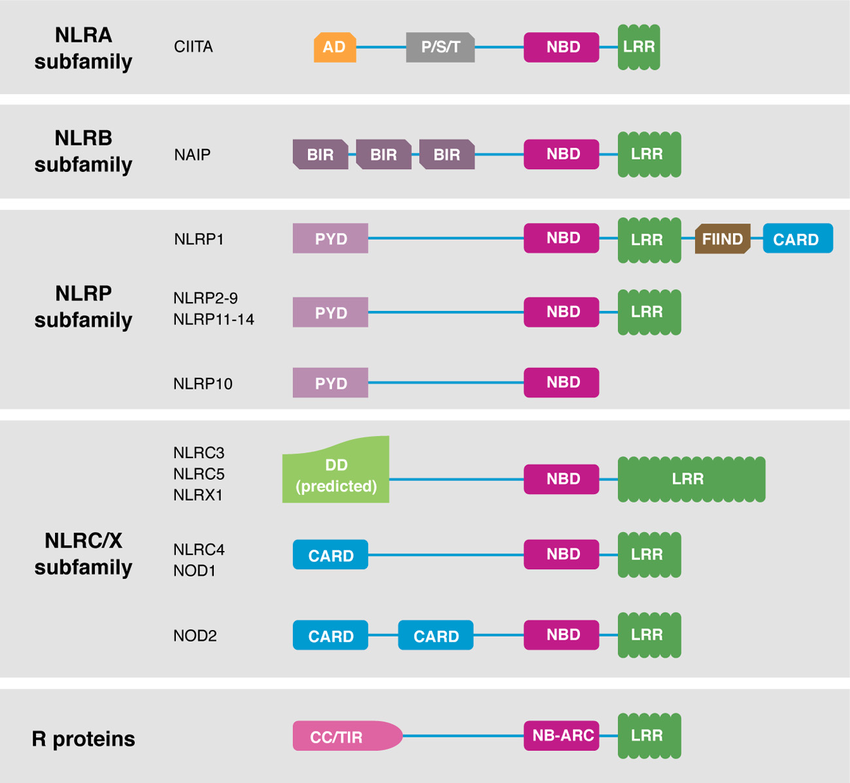 22 genes em humanos
Citoplasmaticos
NBD e LRR comuns
N-terminal especifico
NAIP
PYD pirinico (NLRP)
CARD recrutamento caspase (NLRC)
NLRP1, 
NLRP3
LRRs não é domínio de reconhecimento!
NLRC4, 
NOD1, NOD2
Tuncer, 2014
NLRs
DPP9 inhibition, ER stress?
iE-DAP 
(PGN)
flagelina
NOD-SOMA
INFLAMASSOMA
MDP
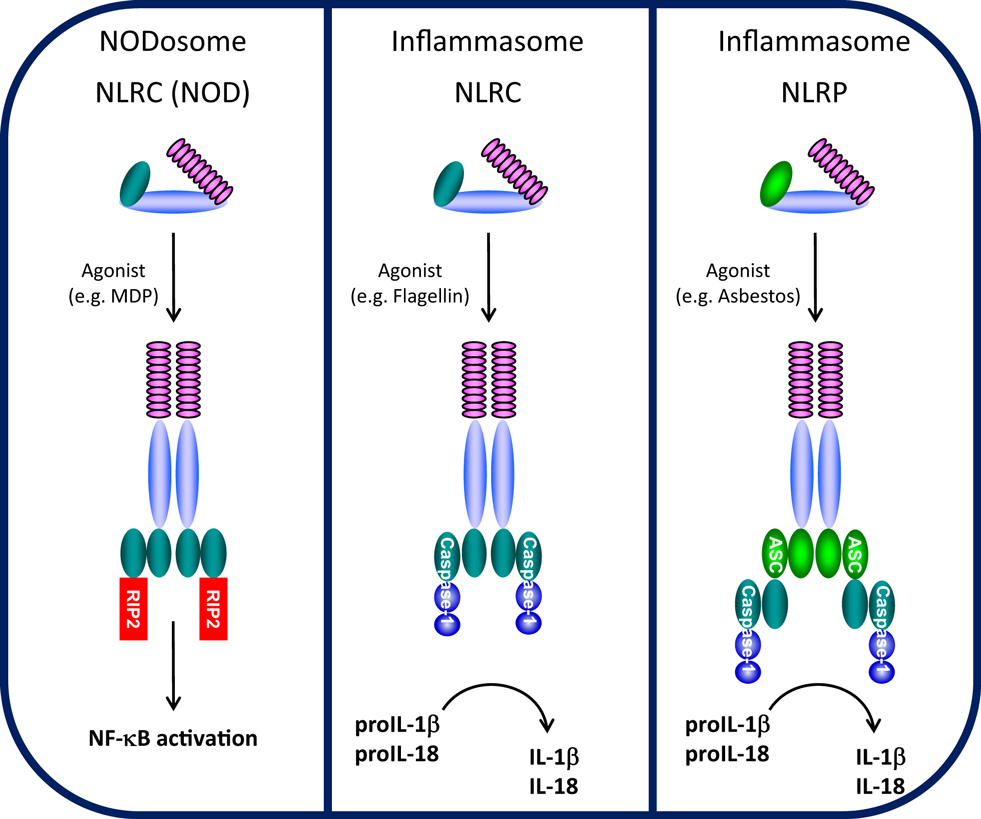 Efluxo K+,
ROS
Roptura 
lisossomas
perturbação no citosol
NOD1, NOD2
NLRP1,
NLRP3
NAIP
NLRC4
PAMPs
DAMPs
flagelina
flagelina
flagelina
Bacteria
Viruses
Fungi
Protozoa
Toxins
DNA, RNA
Enviromental DAMPs:
 silica, asbestos, alum
Endogenous DAMPs:
ATP, uric acid, ß-amyloid, 
cholesterol crystal, 
saturated fatty acid
ASC
Caspase-1
NF-kB
morte
morte
Receptors for DNA, RNA
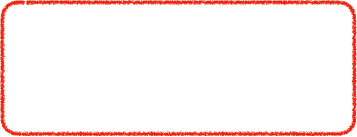 cell signaling
NF-kB 
IRFs
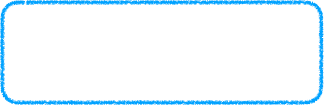 Cytosolic PRRs
Membrane-associated PRRs
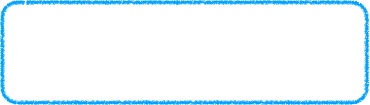 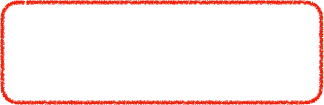 Membrane-associated PRRs
Cytosolic PRRs
Inflammasome
RIG-like receptors (RLRs)
Familia de receptores citoplasmaticos para RNA
RIG-I reconhece ssRNA (Newcastle disease, Sendai, Influenza, Vesicular stomatitis, Japanese encephalitis, measles, Rabies, Hepatitis C, Dengue)
MDA-5 reconhece dsRNA  (Picornavirus, Encephalomyocarditis, Rabies, Sendai, Dengue, Rotavirus, murine hepaitis, murine norovirus I)

Importantes na resposta anti-viral
Ativam NF-kB e inflamação
Ativam IRF3/7 e produção de IFN-tipo I
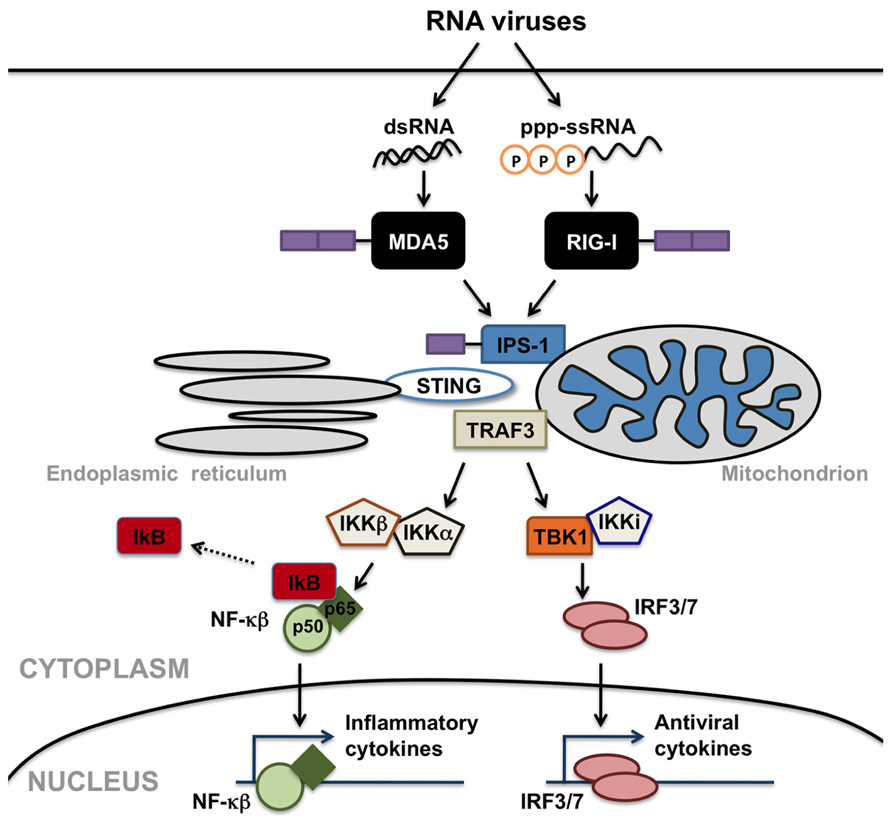 Acao anti-viral dos IFN tipo I
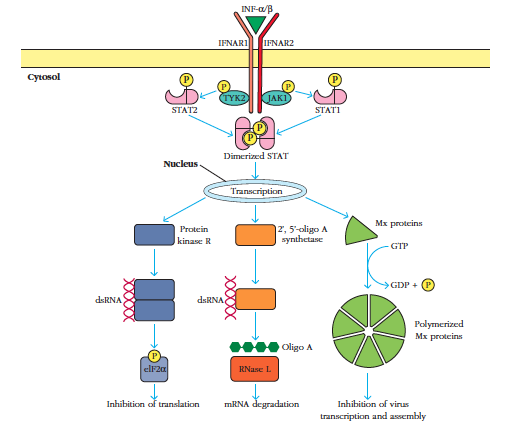 IL-1ß
pro-IL-1ß
PYD
PYD
PYD
HIN-200
HIN-200
HIN-200
CARD
PYHIN Receptors: AIM2 & IFI16
N-terminal
GSDMD
IL-18
CARD
p10
p20
IFI16
pro-IL-18
AIM2
non self dsDNA
L.monocytogenes, M. tuberculosis, Plasmodium spp, F. tularensis, S pneumoniae, M. tuberculosis, S. aureus, A. fumigatus, vaccinia virus,CMV, HPV
self dsDNA DNA (SLE, acute pancreatitis)
ASC
pro-caspase-1
non self dsDNA, ssDNA
HSV-1, KSHV, EBV, HCMV, HIV-1
self dsDNA DNA (SLE)
IFN-I
PYHIN Receptors: AIM2 & IFI16
IFI16 in the cytosol senses dsDNA and activates STING pathway
IRF1-
dependent GBPs and IRGB10 facilitate the release of bacterial DNA into the cytosol for AIM2 detection
IFI16 is localized
in the nucleus and senses dsDNA directly from there.
Kanneganti, PHYSIOLOGY 2020
IL-1ß
pro-IL-1ß
PYD
CARD
Inflamassoma 2020
N-terminal
pyrin
GSDMD
IFI16
NAIP
AIM2
14-3-3
IL-18
CARD
p10
p20
pro-IL-18
ASC
NLRC4
pro-caspase-1
alteração da homeostasia
reconhecimento direto
perturbação do citosol
NLRP1
DPP-9
PKN1/2
NLRP3
HAMPs & inflamassoma
Resumindo PRRs
Nettea 2011
Genetics of CLRs
Drummond, R. A., & Brown, G. D. (2013)
Genetics of PRRs
Nettea 2011
Resumindo…
PRRs 
(padrões moleculares)
TLRs
CLRs
Scavangers
Associados a 
membranas
NLRs
PYHIN
RLRs
Receptores de Opsoninas (PRMs, AC, S. complemento)
Citoplasmaticos
Ativação do sistema imune inato
Sinalização intracelular
NF-kB (mediadores pro-inflamatorios, moléculas antimicrobianas)
IRFs (IFN-I, fatores anti-virais)
inflamassoma (IL-1ß/18, pyroptose)
Fagocitose & killing
Morte celular
Desgranulaçao
Citotoxicidade
ADCC
Atividade de hoje
Escolher um artigo sobre um Rec CLR ou Scavanger e ativação por DAMPs
fazer um resumo dos principais achados (1 pagina Word) e enviar ate 18 horas
apresentar a informação amanha na aula em 1 min
PAY ATTENTION!!!!
No duplicate papers
No plagiarism!!